The Air Training CorpsHistory of the ATC
Lesson Objectives:
By the end of this lesson we will;
Be able to say how the ATC was created.
Be able to describe the aims of the ATC.
Be able to say some of the opportunities available.
Origins of the Air Training Corps
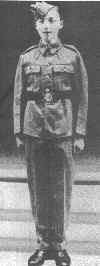 In 1938 the Air Defence Cadet Corps
(ADCC) was formed by a retired RAF
Officer:
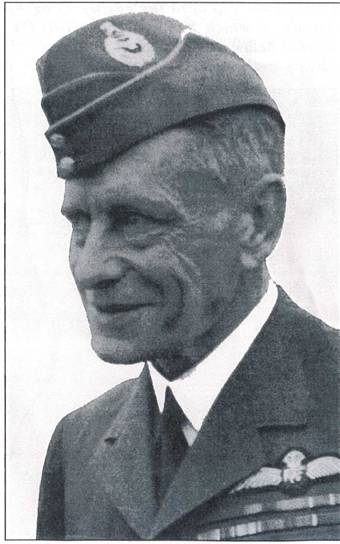 Air Commodore JA Chamier
The aim of the ADCC was to provide
training to young men interested in Aviation, and prepare them for service in the RAF or Fleet Air Arm.
When war broke out in 1939 ADCC Cadets
provided valuable assistance to the RAF
Formation of the Air Training Corps
The RAF was so impressed by the
Contribution of the ADCC that it 
took over and created the
Air Training Corps (ATC).

Air Commodore JA Chamier was
appointed as Commandant.

Known as the “Father of the ATC”

King George VI became Air Commodore 
In Chief and issued a Royal Warrant on
5th February 1941.
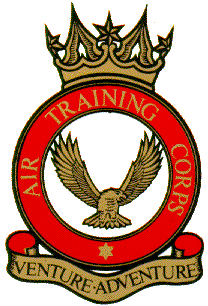 Aims of the ATC
The Royal Warrant sets out the Corps aims as:
a. To promote and encourage among young people a practical interest in aviation and the Royal Air Force.
b. To provide training which will be useful both in the Services and in civilian life.
c. To foster the spirit of adventure, and to develop the qualities of leadership and good citizenship.
The ATC moto ‘Venture Adventure.
Development of the ATC
The first 50 Squadrons are known as “Founder” Squadrons,
and have an F after their Squadron number.

ATC became part of Royal Air Force Reserve Command
When the Second World War ended in 1945

When King George VI died, HRH Duke of Edinburgh Prince Phillip became Air Commodore in Chief in 1953

Prince Phillip handed over his appointment as Air Cmdr in Chief in 2015 to the Duchess of Cambridge, Catherine Middleton
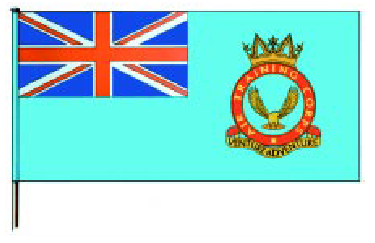 The ATC Ensign
Girls joined
1980 girls were allowed to join the ATC
By march 1999- 8682 Female cadets were enrolled.
The ATC 2010
There are over 43,000 cadets, in almost 900 Squadrons and Detached Flights, all over the country.
Compare this to the 40,000 RAF personnel.
Gliding
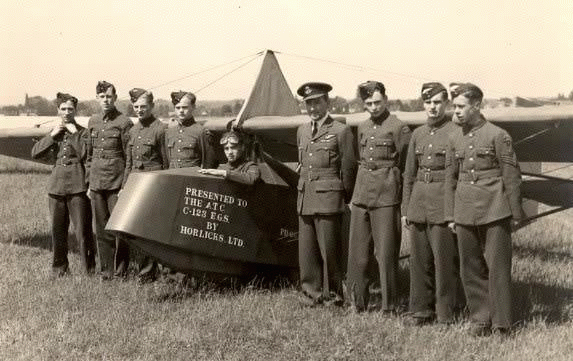 Gliding training was first introduced
during the war years, using single
seat gliders.
In 1950 2 seat gliders were
introduced.
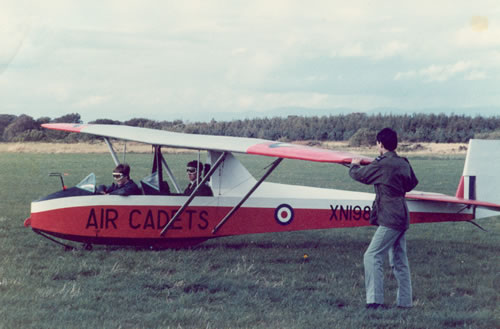 T21B Sedburgh
Kirby Cadet Mk3
Gliding Opportunities
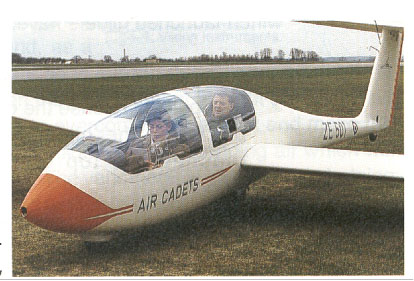 The Air Cadet Gliding fleet was
updated in the 1980s
Opportunities
Familiarisation (AEG)
Initial Gliding Training (IGT)
Basic Gliding Training (BGT)
Advanced Gliding Training (AGT)
Gliding Instructor
Viking
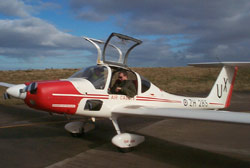 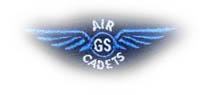 Vigilant
Air Experience Flying
In 1957 Air Experience Flights were set up
to provide Cadets with flying experience and training
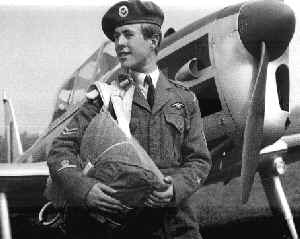 Air Experience Flying
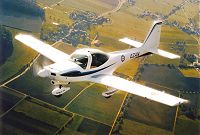 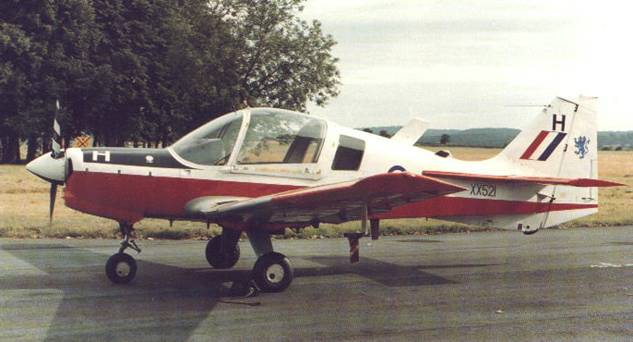 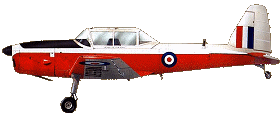 Chipmunk
1957-1996
Bulldog
1996-1999
Tutor
1999-present
Flying Opportunities
AEF
Flying Scholarship
Pilot Navigation Scheme
Microlight Training
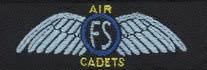 D of E Award- (DEA)
In 1956 the ATC was asked to trial the new
Duke of Edinburgh Award Scheme.
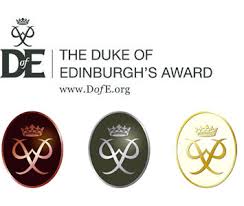 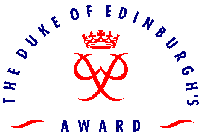 Cadets can take part in the DofE Award
Scheme at all three levels
Evaluation
Who created the ATC?
What was he known as?
Outline the three aims of the ATC.
Who is the current Air Commodore in Chief of the ATC?
What year were females allowed to join the ATC?
The ATCOrganisation
Learning Objectives:
By the end of this lesson we will:
Know the structure of the ATC.
Understand how each part works.
Be able to distinguish between different adult ranks.
Air Force Board
Family Tree
Air Cadet Chaplains Committee
Air Cadet Council
Commandant RAFC Cranwell
HQ Air Cadets
Corp Chaplain
Regions
Regional Council
Regional Chaplain
Wings
Wing Committee
Wing Chaplain
Squadrons
Squadron Committee
Squadron Chaplain
Detached Flights
Detached Flights
Around 15 Cadets
Reports to a local Squadron
Staff are volunteers
Normally commanded by a Flying Officer
Detached Flights
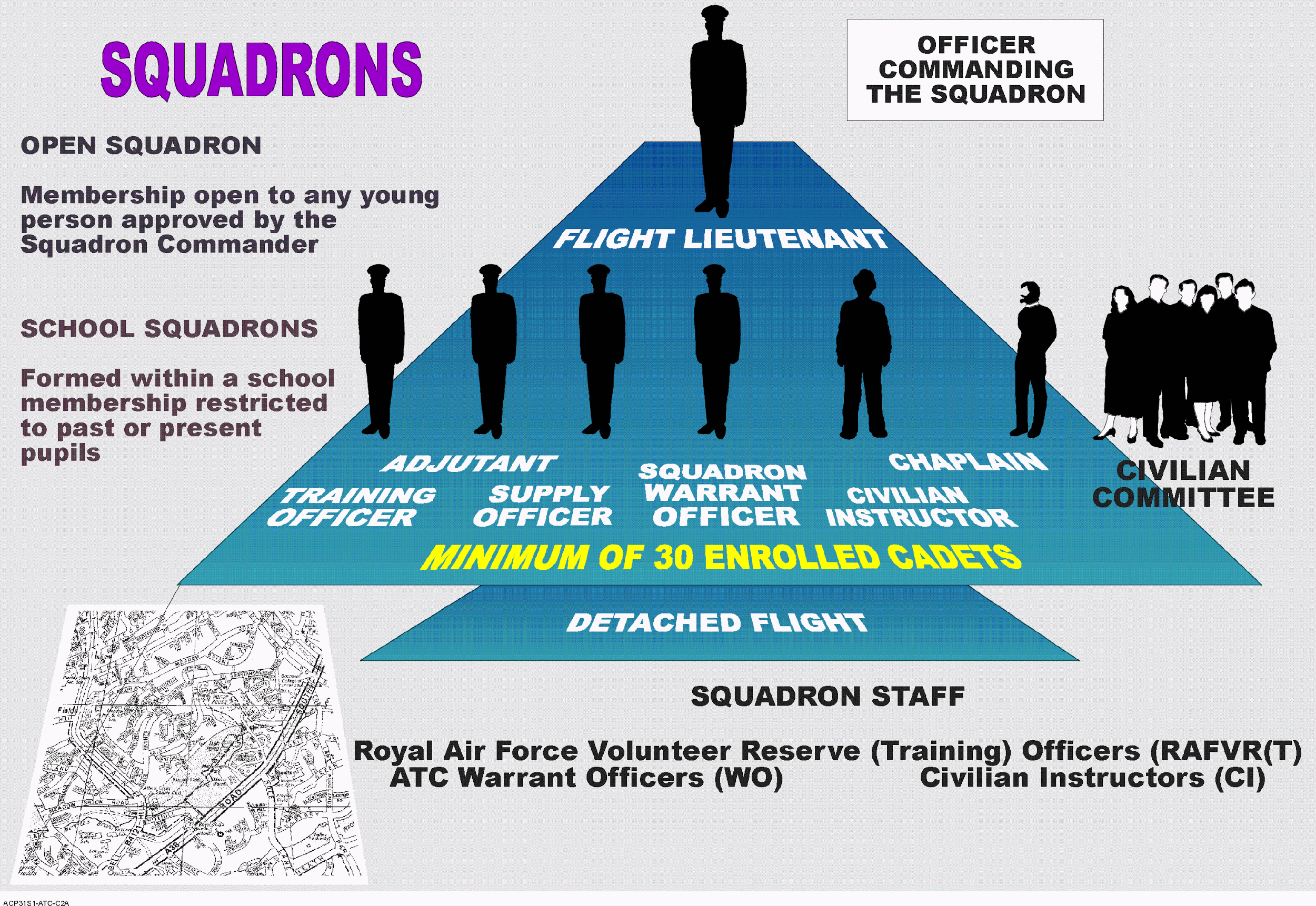 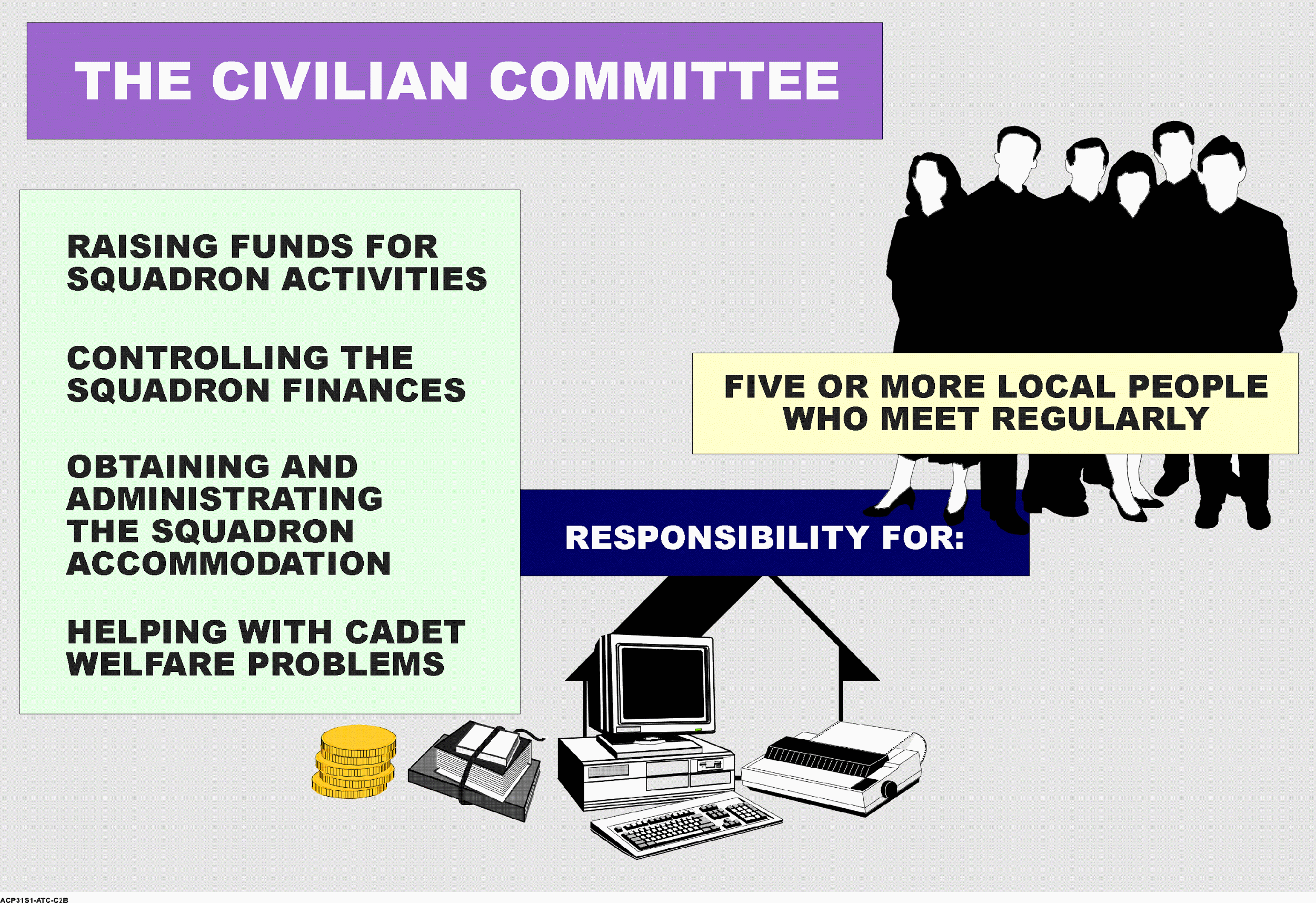 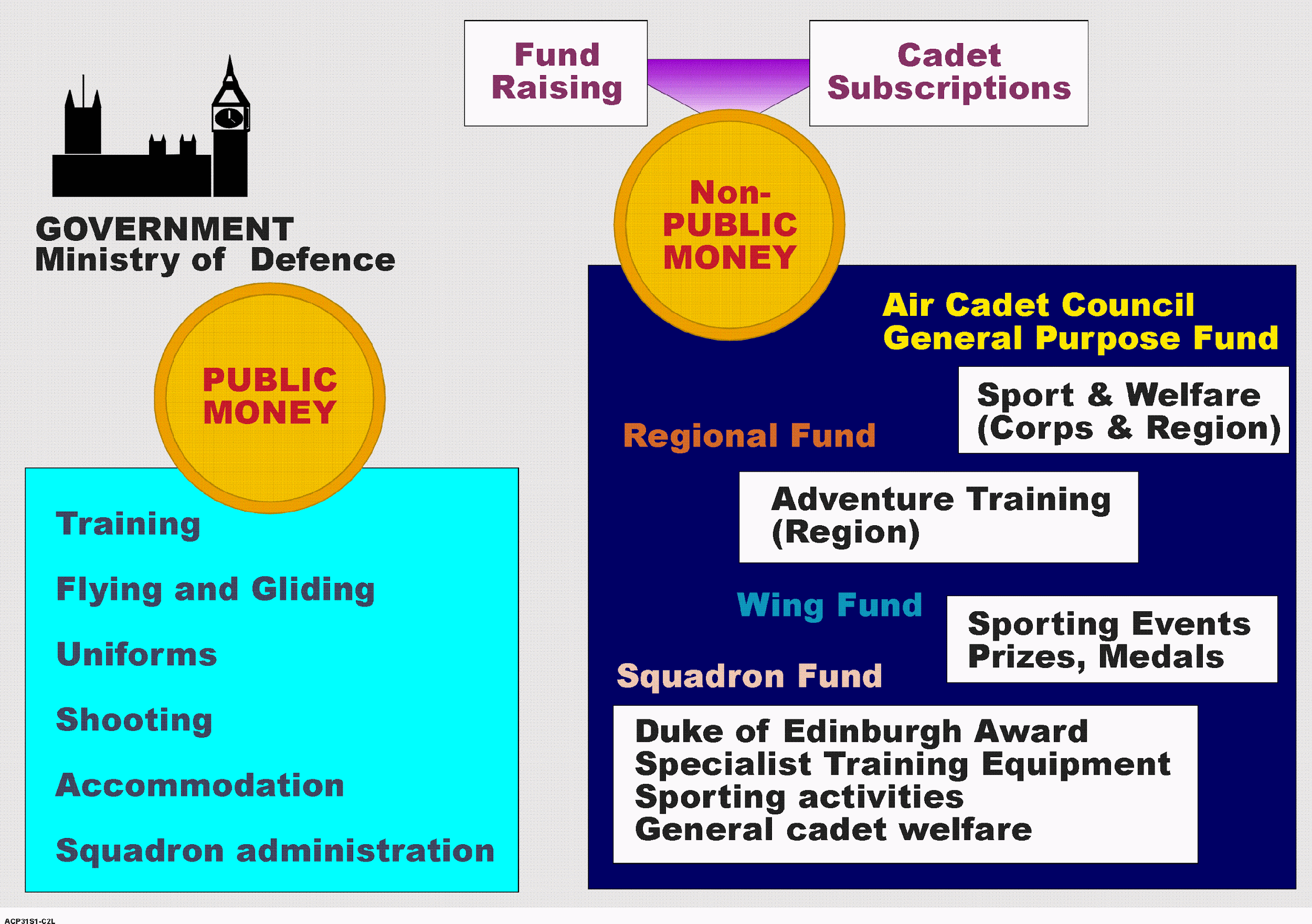 Squadrons
Squadrons
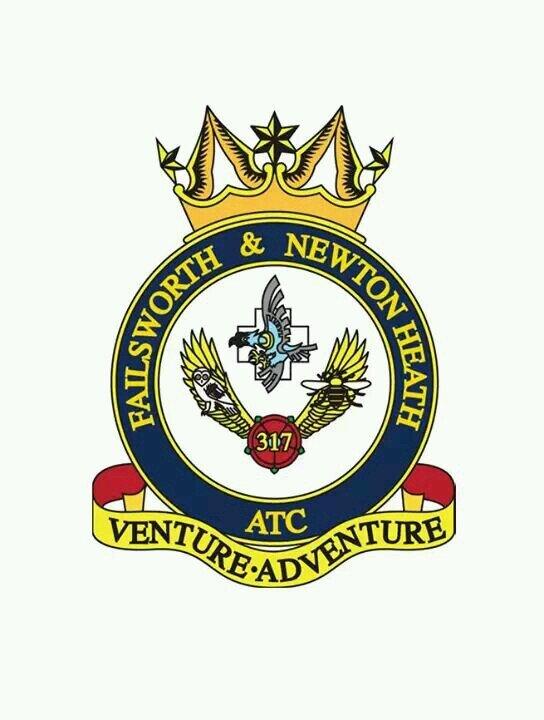 The basic unit of the ATC
Minimum of 30 Cadets
Staff are volunteers
Normally Commanded by a Flight Lieutenant
Has a Civilian Committee and a Padre
Detached Flights
Commanding Officer
Squadrons
Squadron Adjutant
Supply     Officer
Training Officer
Squadron Warrant Officer
Instructional Staff
Cadet NCOs
B Flight
C Flight (Recruits)
A Flight
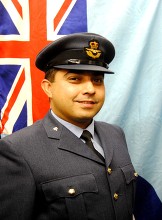 317 Staff Tree
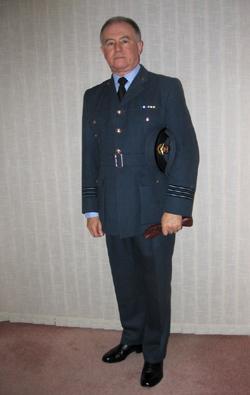 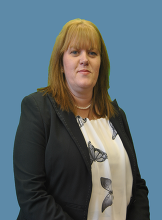 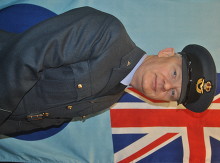 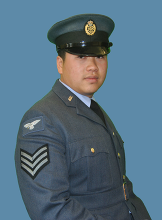 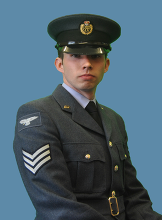 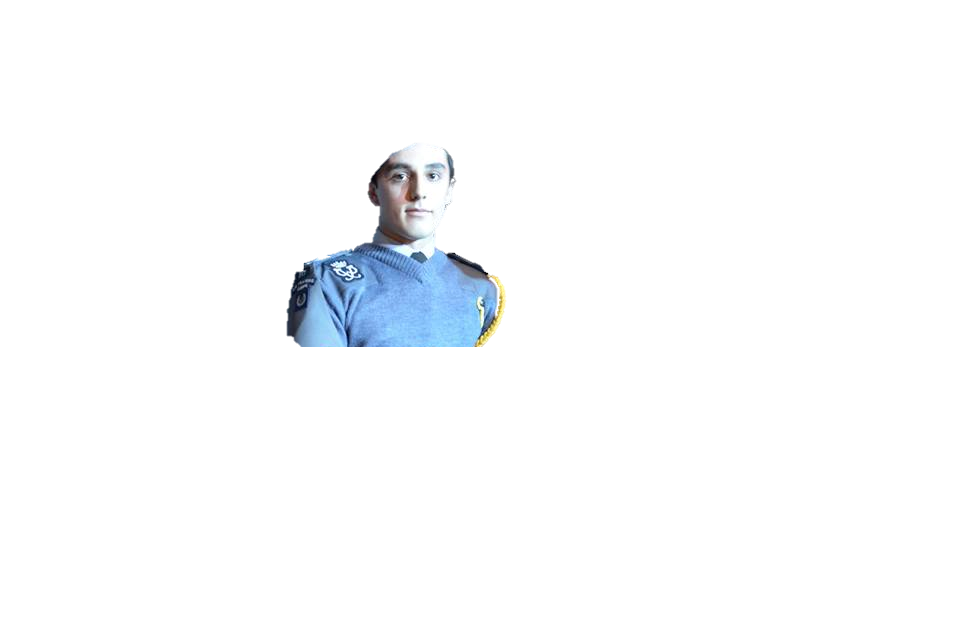 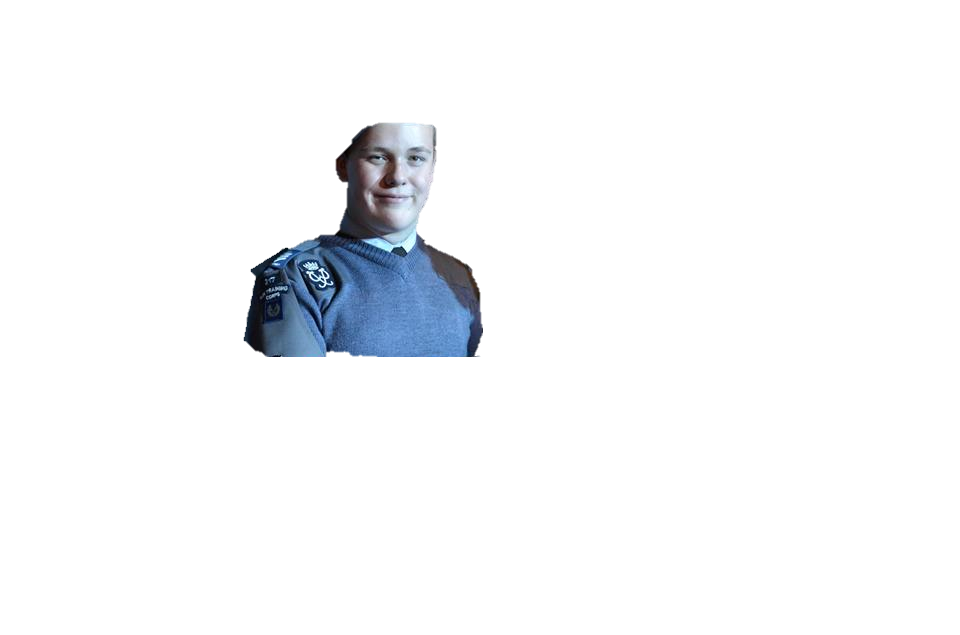 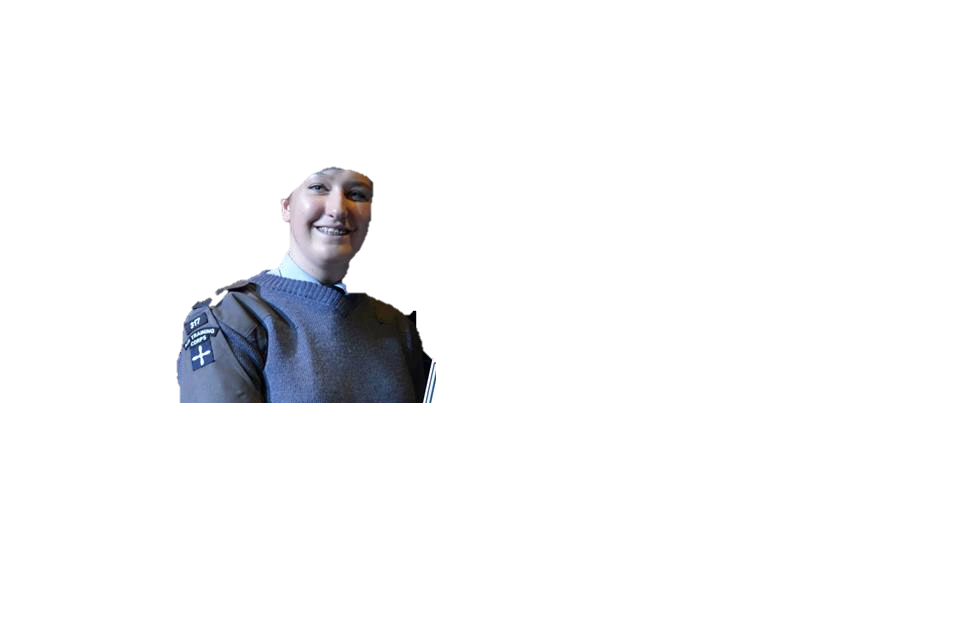 317 NCO Tree
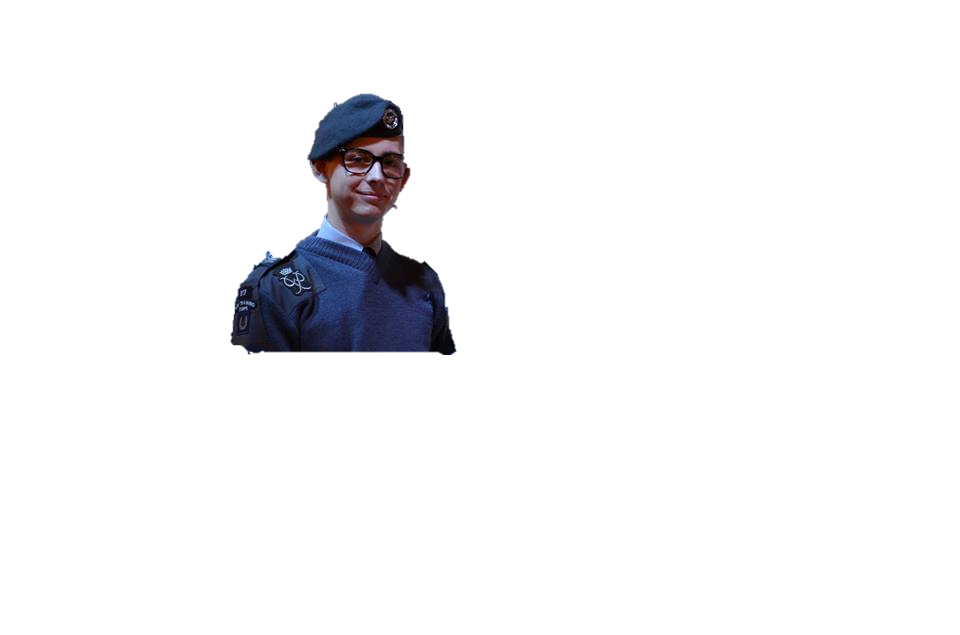 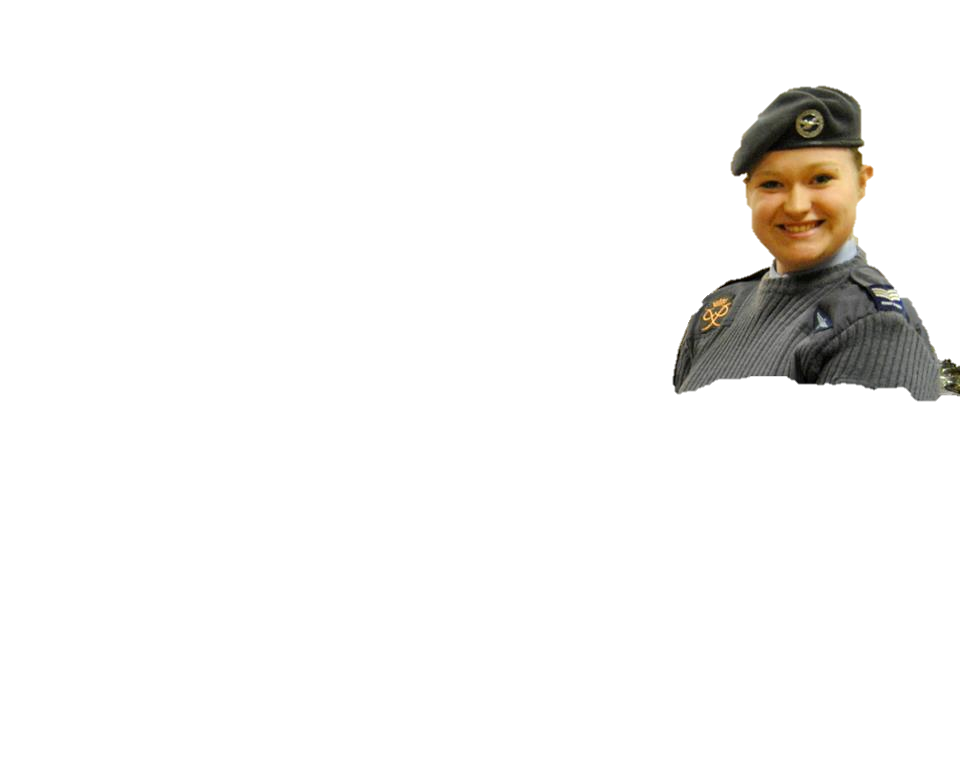 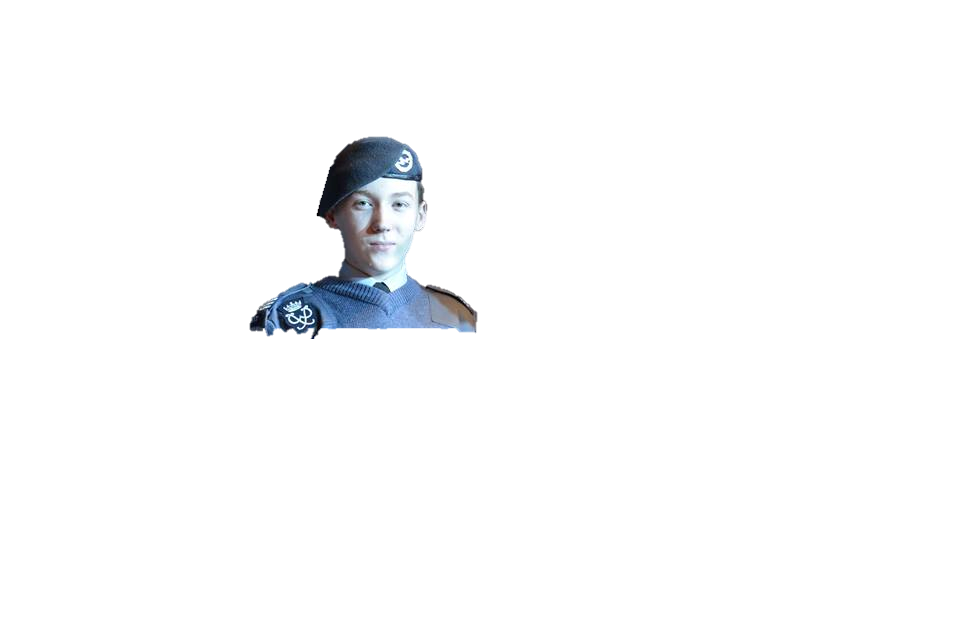 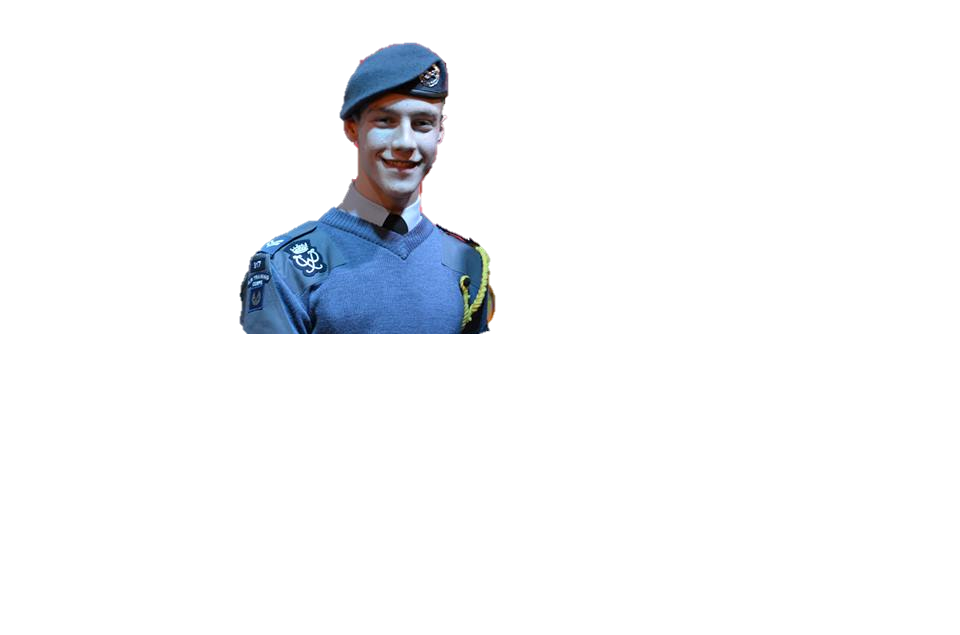 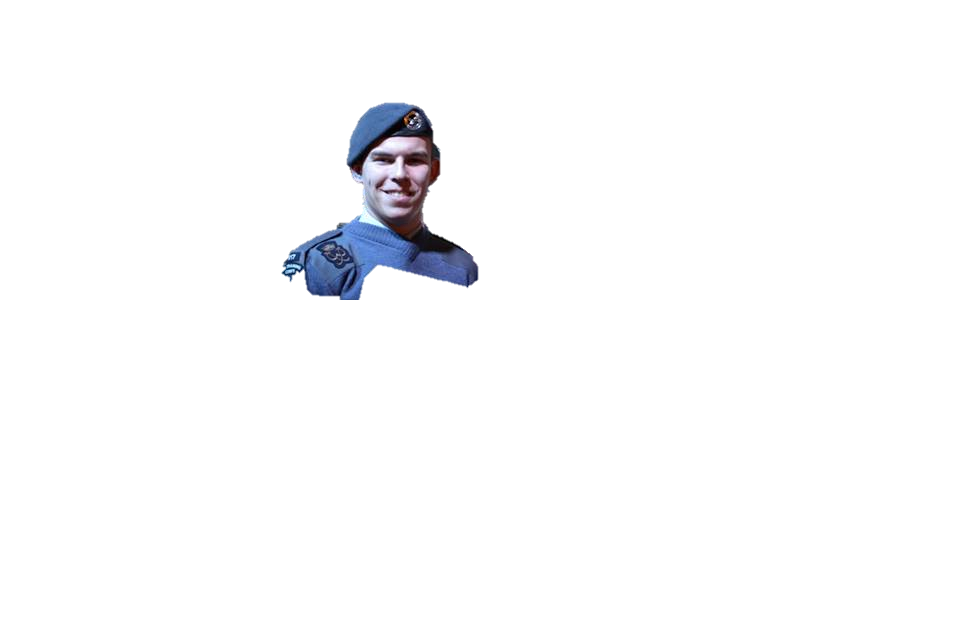 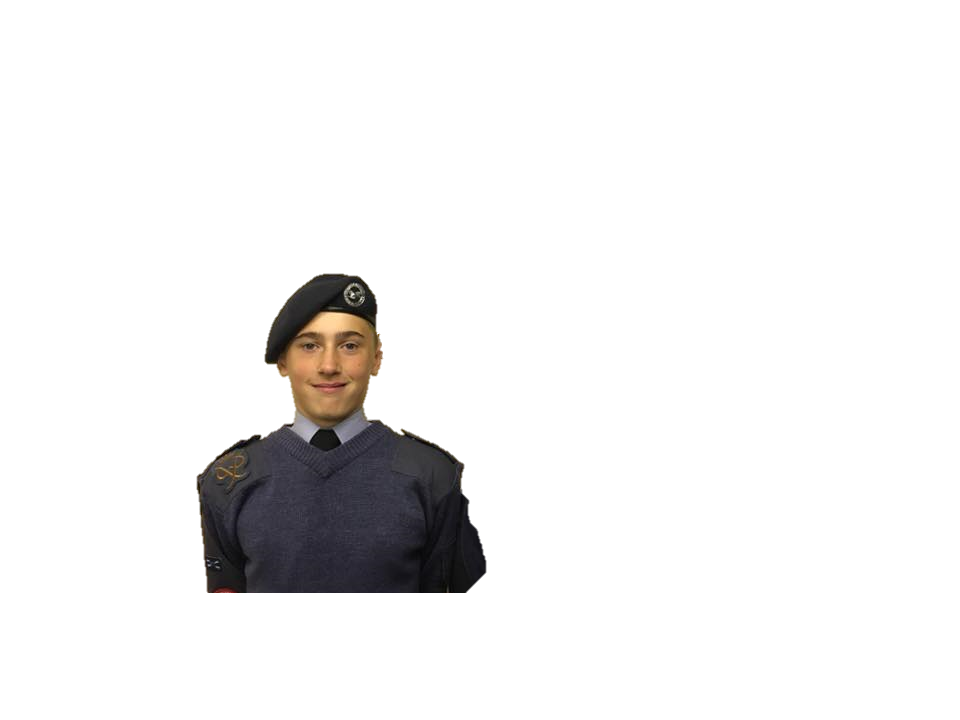 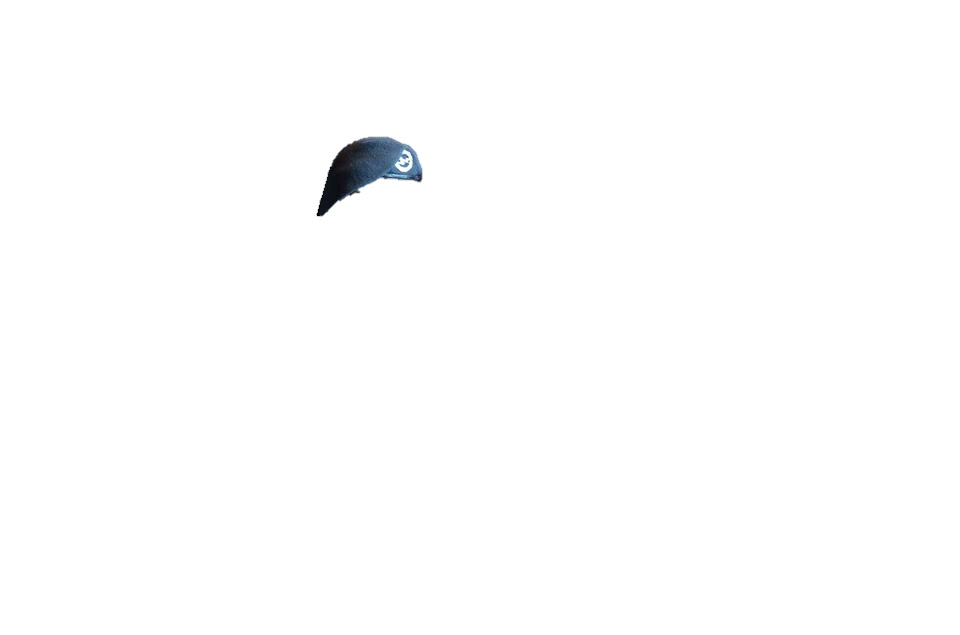 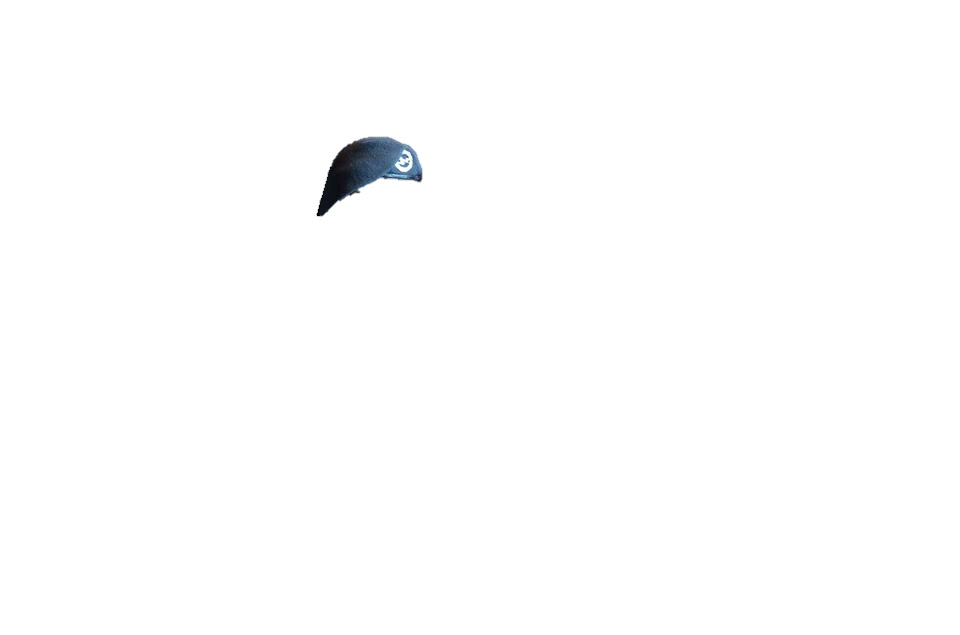 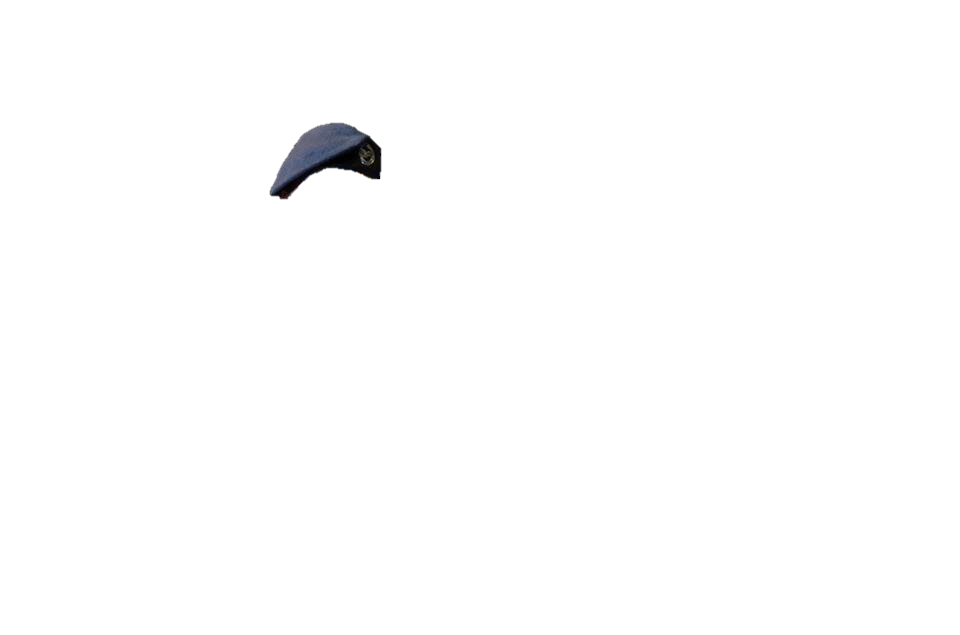 Wings
Wings
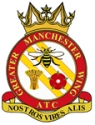 Full-time of 3
Volunteer staff
Commanded by a volunteer Wing Commander
Has a Civilian Committee and a Padre
We are part of Greater Manchester, which contains 36 Squadrons and a Detached Flight.
Currently our Wing Commander is Wg Cdr David Archibald.
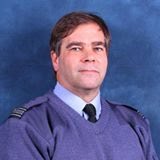 Squadrons
Detached Flights
Wing               Commander
Wings
Area Staff Officers 
(4 X Sqn Ldr’s)
Headquarters              Staff
Specialisations ( 1 Sqn Ldr + 1 Flt Lt)
Duke of Edinburgh’s
Public Relations
Ground Training
Adventure Training
Sports
28 Squadrons &    Detached Flights
Wing Administrative Officer (Sqn Ldr)
Administration       Officer
Admin Assistant
ATC Regions
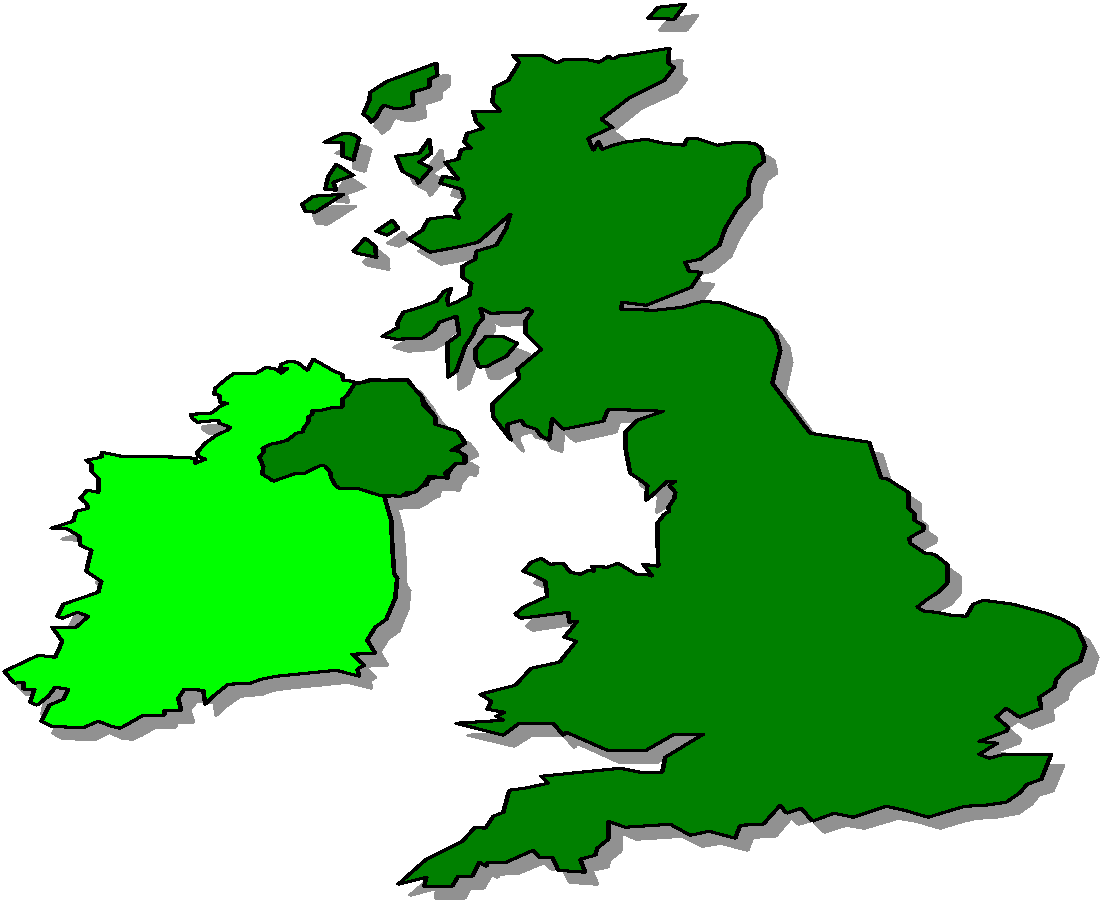 SCOTLAND &
N IRELAND
317 ATC 
Squadron
RAF Cranwell
HQ Air Cadets
NORTH
WALES
&
WEST
CENTRAL & EAST
(RAF BRAMPTON)
LONDON
& SOUTH EAST
SOUTH WEST
Regions
Regions
Full-time of 4
Volunteer staff officers
Commanded by a full time Group Captain
Has a Civilian Committee and a Padre
We are a part of North Region Air Cadets.
Currently our Regional Commandnt is Group Captain Mark Leeming.
Wings
Squadrons
Detached Flights
HQ Air Cadets
Headquarters Air Cadets
Based at RAF College Cranwell
Large full-time staff
Commanded by a  Air Commodore
Currently the OC Air Cadets is Air Commodore Dawn Mccaferty.
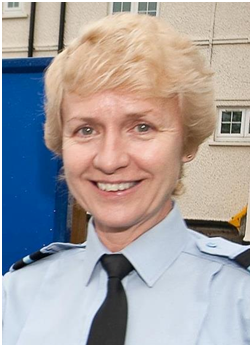 Regions
Wings
Squadrons
Detached Flights
HQ Air Cadets
Air Commodore in Chief
HRH Duke of Edinburgh Prince Phillip
Mainly Ceremonial role
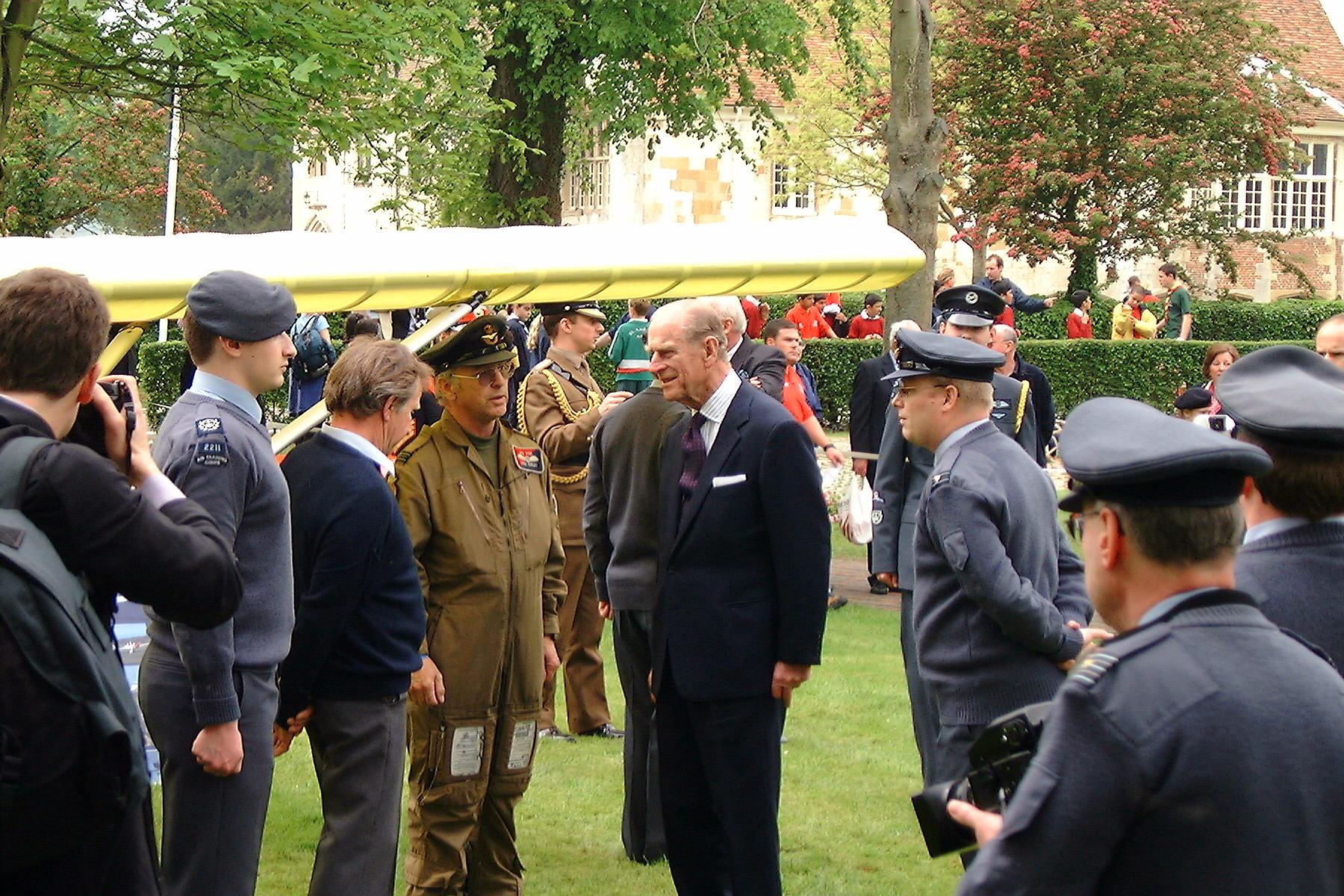 Regions
Wings
Squadrons
Detached Flights
HQ Air Cadets
Volunteer Gliding Schools
Provide Gliding experience
27 Schools
Grob Vigilant + Grob Viking  gliders
Volunteer Staff
Commanded by a Squadron Leader
Report to HQ Air Cadets
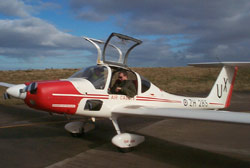 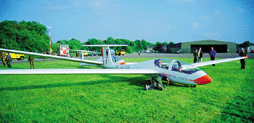 Volunteer Gliding Schools
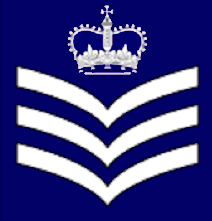 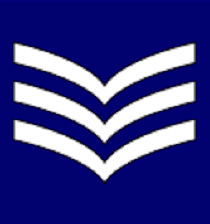 NON COMMISSIONED RANKS
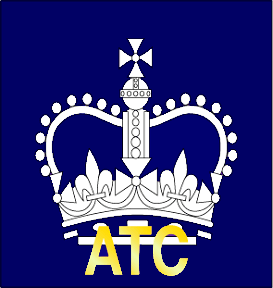 Flight
Sargent (ATC)
Sargent (ATC)
Warrant
Officer (ATC)
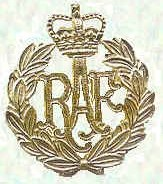 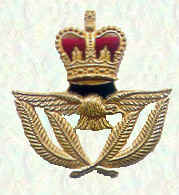 ATC
ATC
Warrant Officer (ex Regular WO or appointed before 1980)
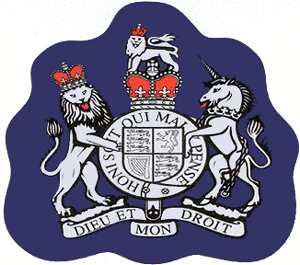 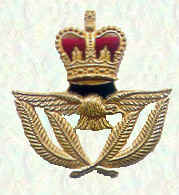 Sleeve Badge
Cap Badge
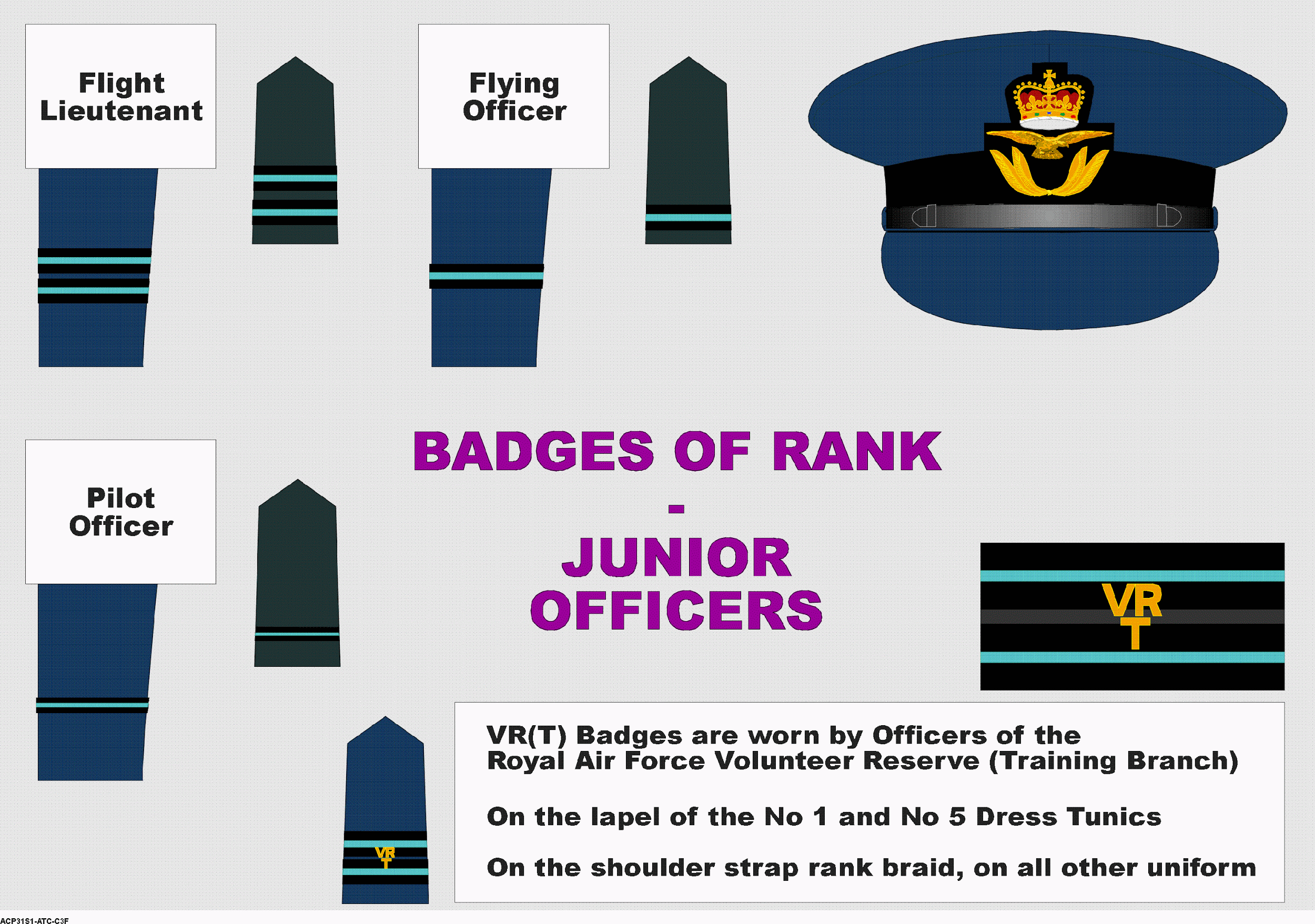 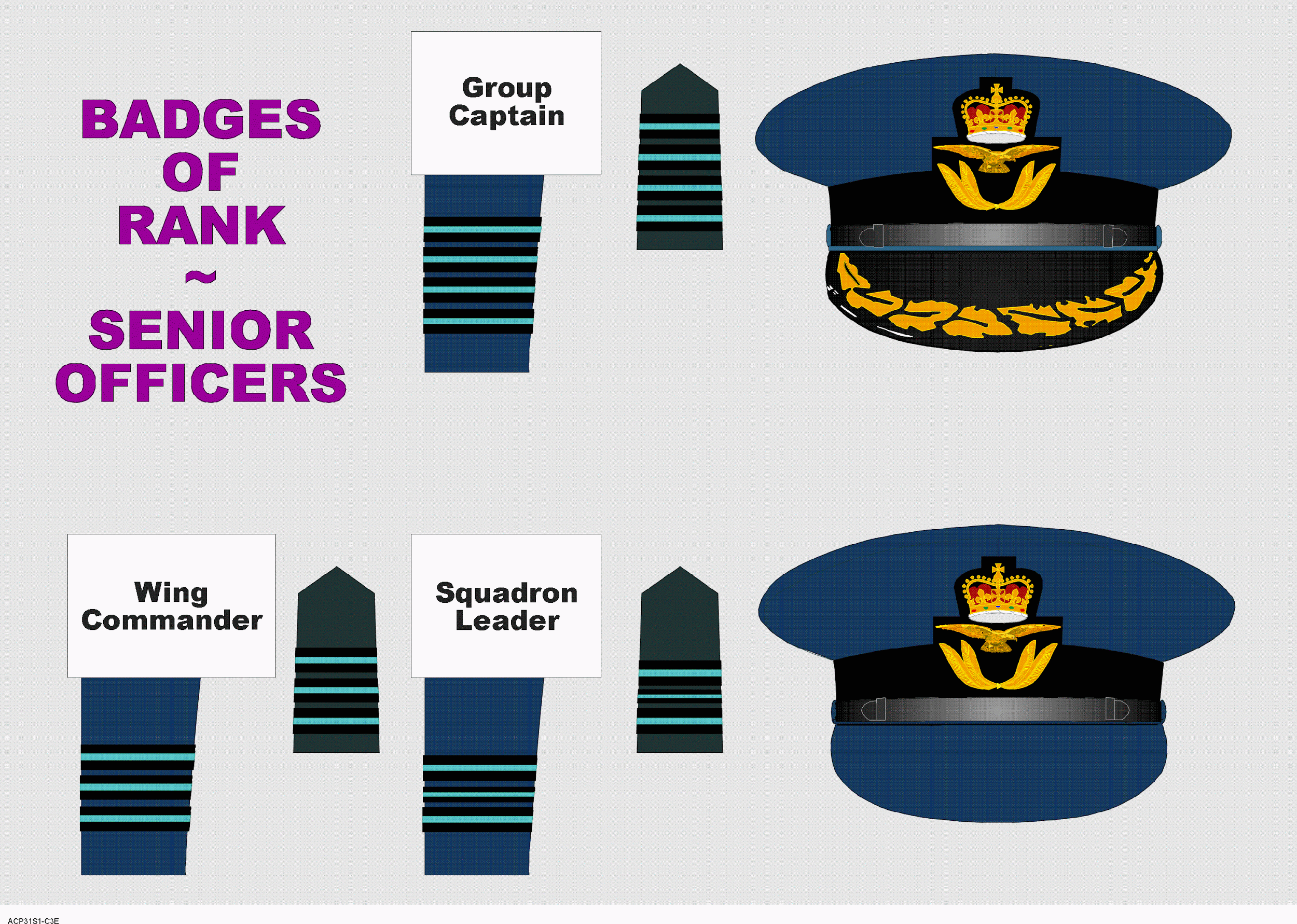 Station Commander’s Car Flag
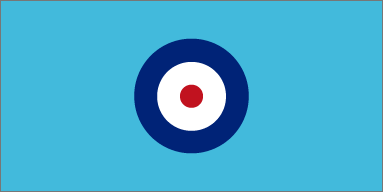 Salute ALL cars with flags or star plates on!
“One Star” plate and flag
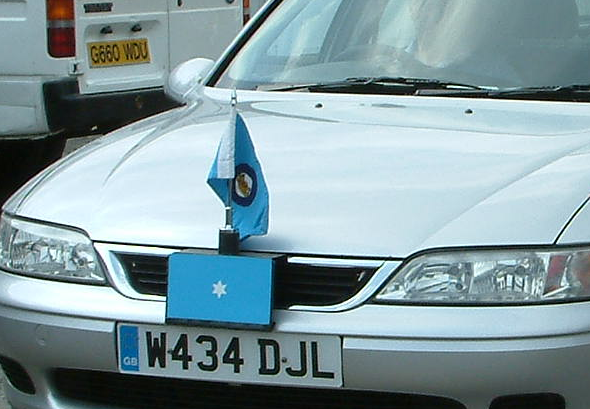 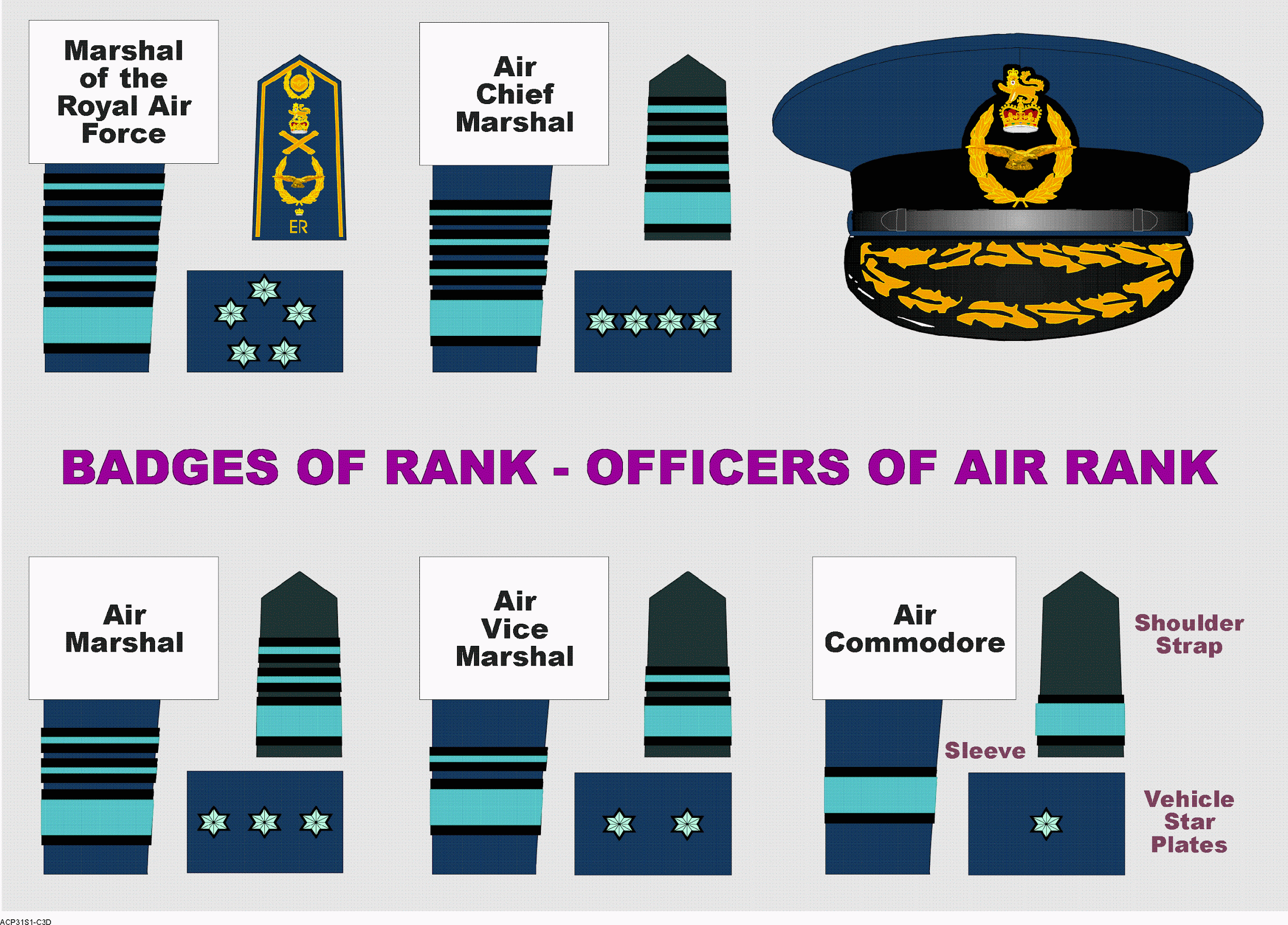 Evaluation:
What rank is usually held by the OC of a Squadron?
Who is the OC of Greater Manchester Wing?
Who is the OC of the Air Cadets?
Name these 4 ranks.
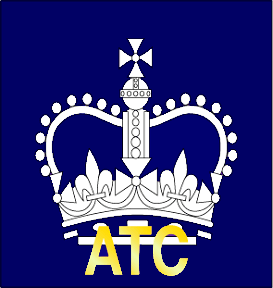 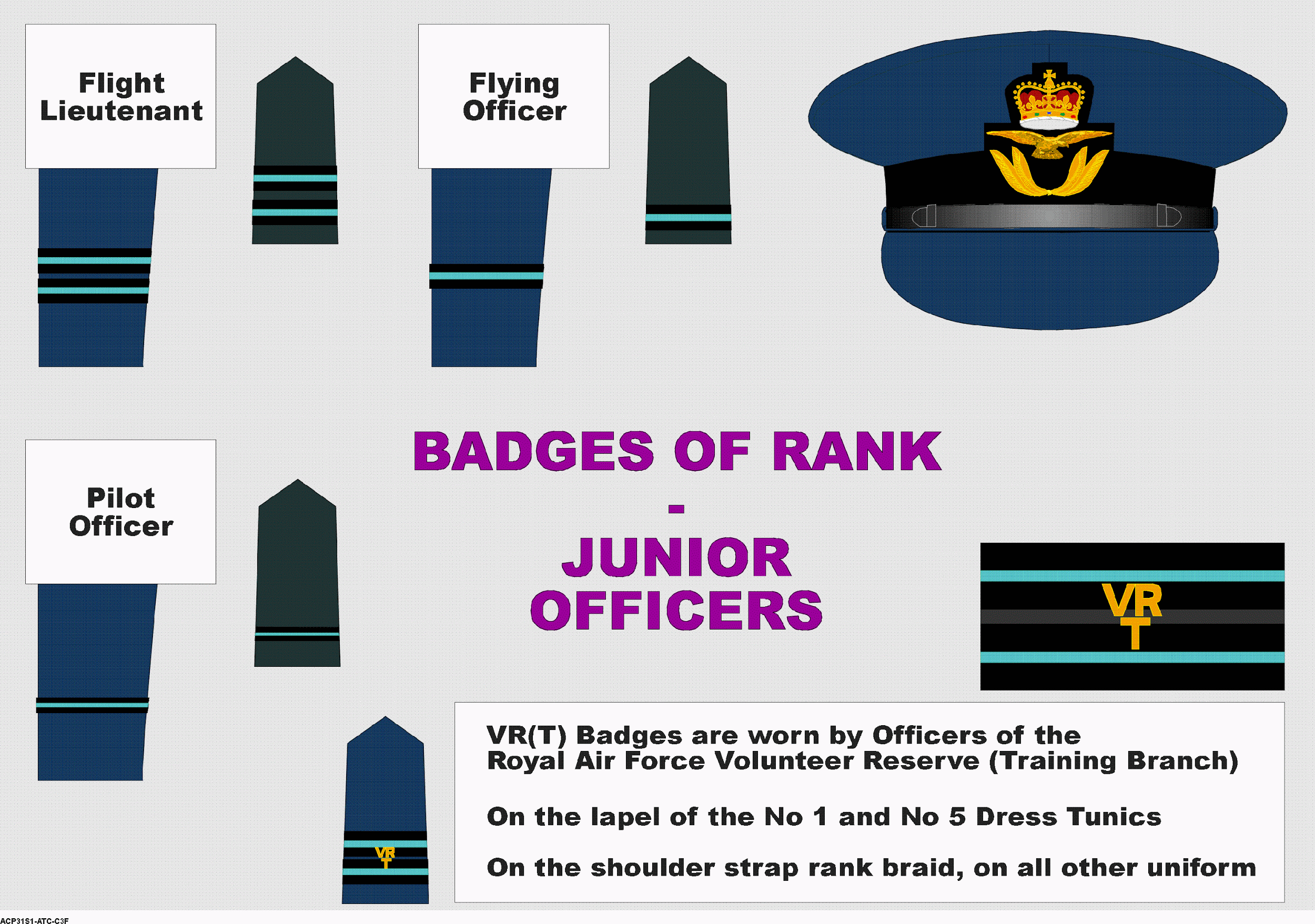 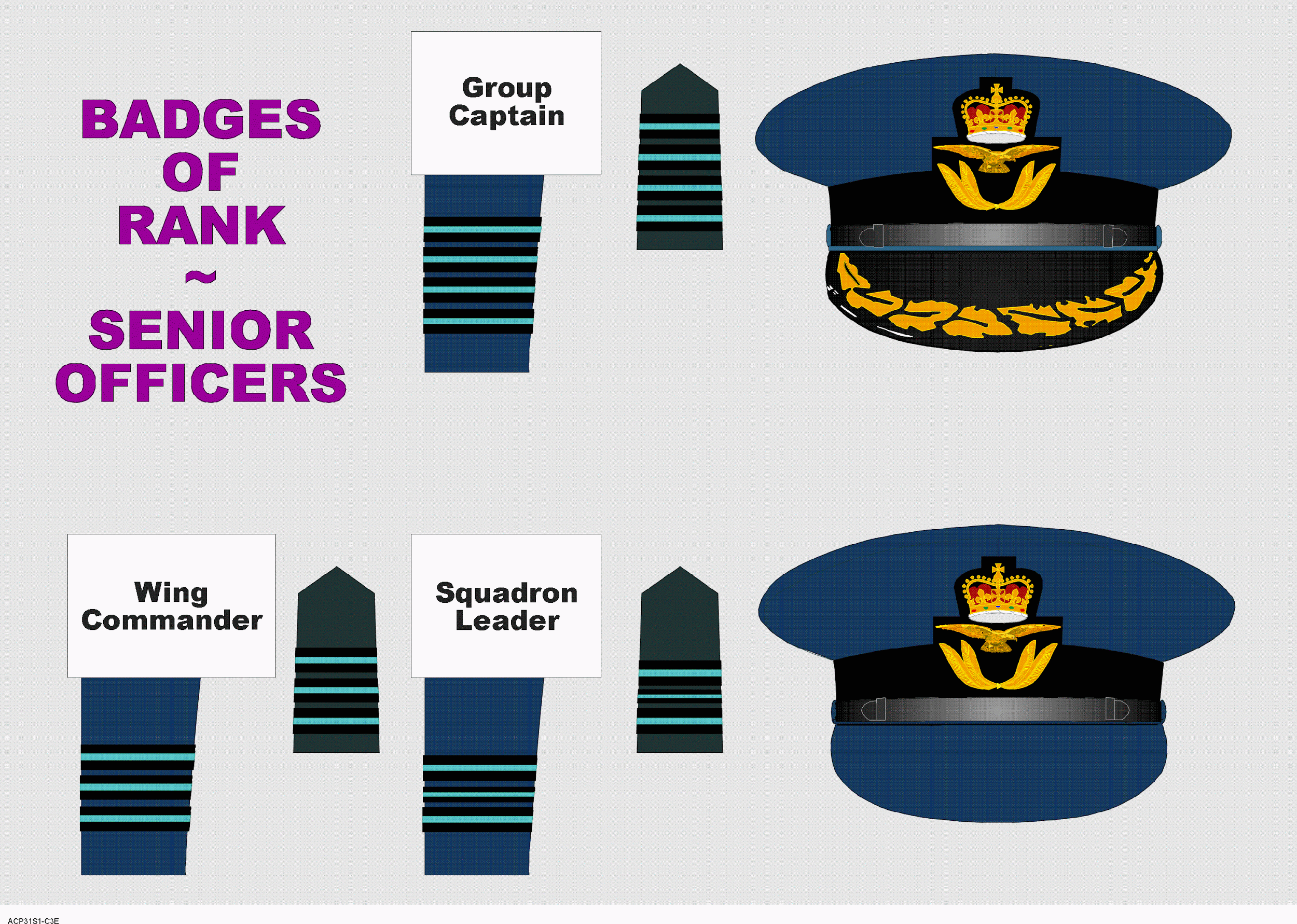 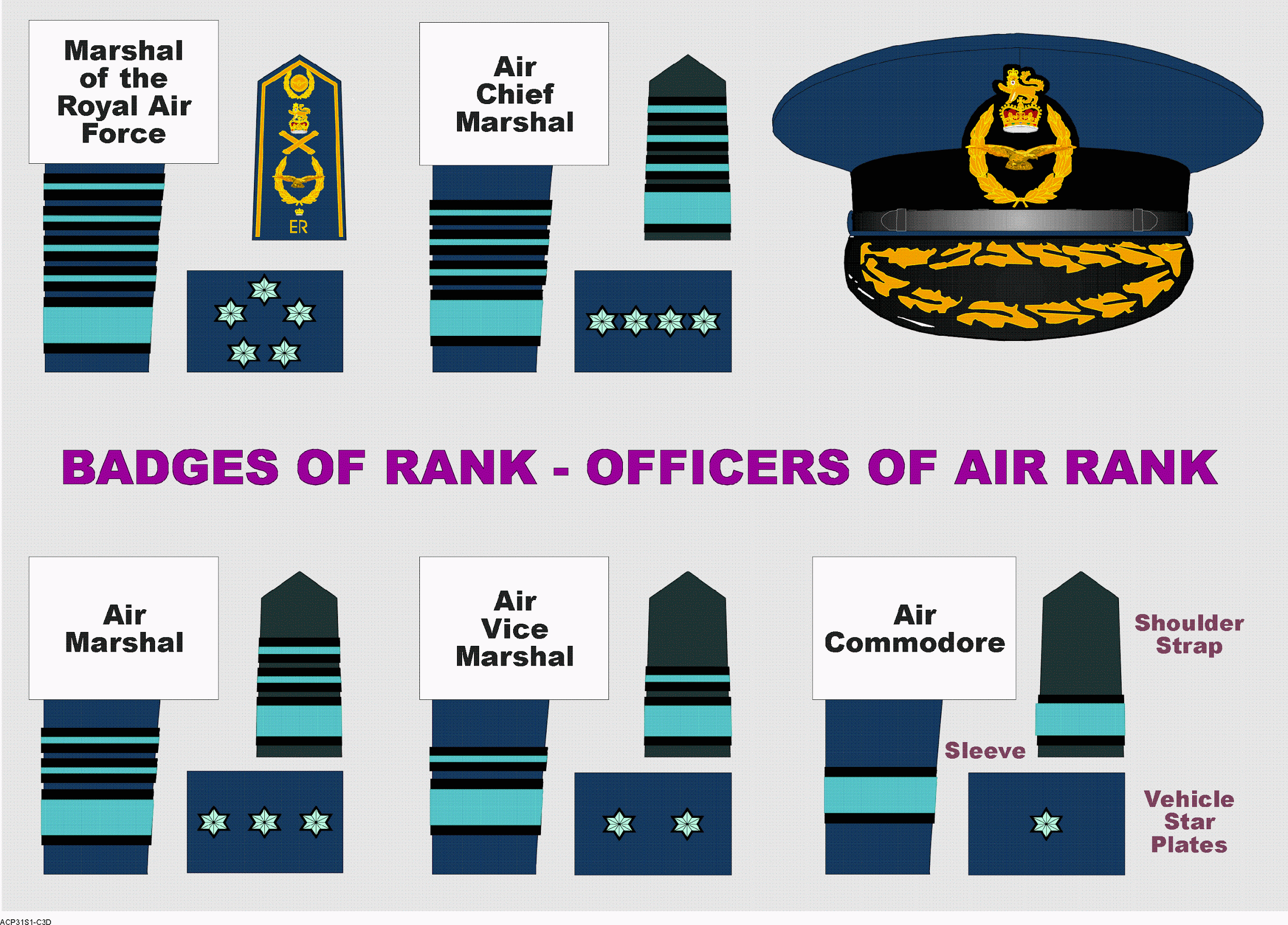 Uncontrolled Copy Not Subject To Amendment
CADETS
Cadets
Cadets can also attain rank within the ACO, and become a Non-Commissioned Officer (NCO).
The NCO rank structure is the same as that of the RAF.
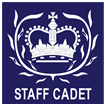 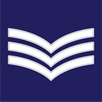 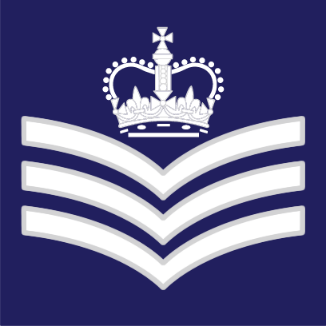 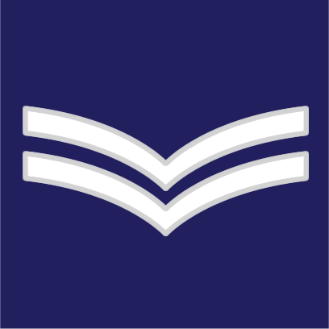 Cadets
The first rank you may earn is Corporal (Cpl).
With this rank you are part of the Junior NCO team.
You will wear this:
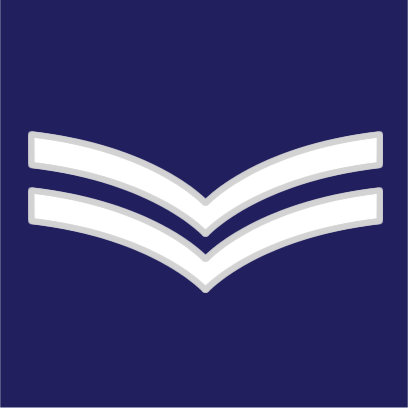 Cadets
The next rank you may earn is Sergeant (Sgt).
With this rank you are part of the Senior NCO team.
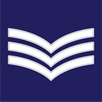 You will wear this:
Cadets
The final rank you can earn from your Squadron Commanding Officer is Flight Sergeant (Flt Sgt).
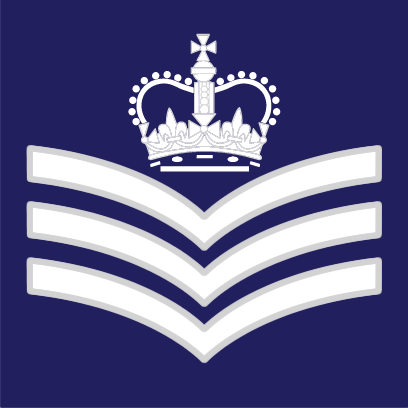 You will wear this:
Cadets
After you have attained the rank of Flt Sgt, your CO can give a recommendation to the Wing Commander for your promotion to Cadet Warrant Officer (CWO).
You can only achieve the rank of CWO when you are 18 years old and have passed the various selection processes and interview boards.
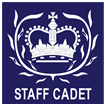 You will wear this:
The Classification System
The classification system is completely different from the rank structure.
Classifications indicate the level of training you have attained.
Cadet Classification
Classification
Junior Cadet
2nd Class
Cadet
1st Class Cadet
Leading Cadet
Senior Cadet
Master Air Cadet
Instructor Cadet
IDENTIFY
None
None
Role
Under Trg
Under Trg
Under Trg
Under Trg
Under Trg
Under Trg
Some Assistance on Sqn
Trg Subject/s
-
2
6
3
3
3
One-day Methods of Instruction with assessment
The classification system works on a 6 month training program for each classification.
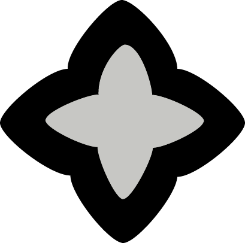 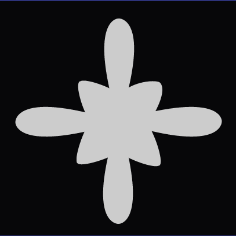 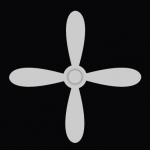 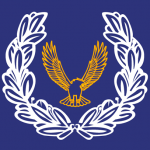 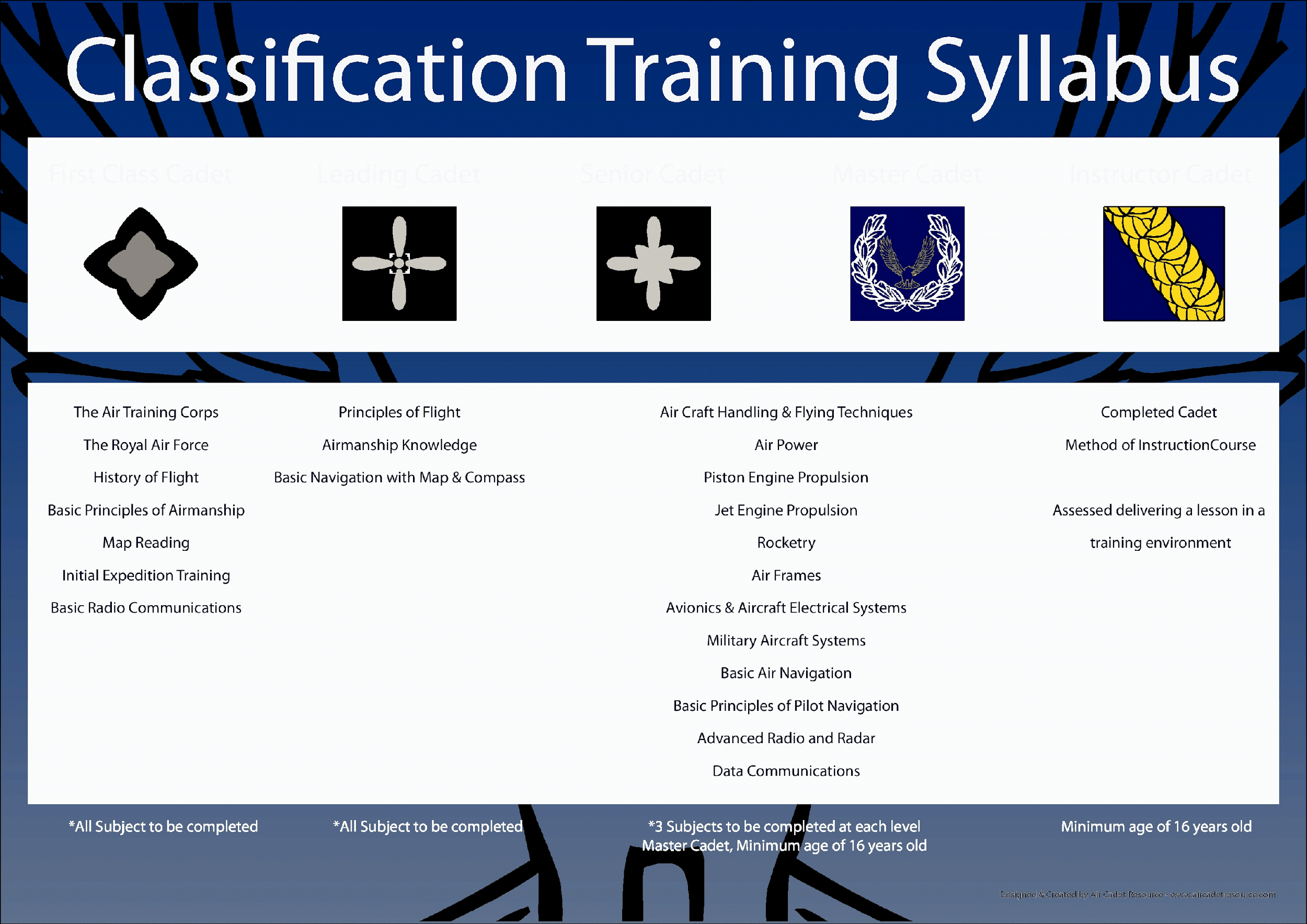